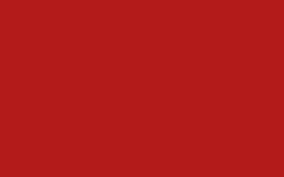 الضبط بالتقعيد
لفضيلة الشيخ : فواز بن سعد بن عبد الرحمن الحنين
إشراف :د. كمال راضي كشكو
إعداد : م. وائل محمود ساق الله
القاعدة السادسة
نجد ذلك جليًا في سورة آل عمران والأعراف، حيث إن التركيب اللفظي في هاتين السورتين أقل من غيرهما من السور
كثير من السور تمتاز بكثرة الدوران لكلمة أو جملة فيها، و متى ما احسن القارئ معرفة و استذكار هذه الكلمة أو الجملة، فإنه سوف سيوقى بإذن الله من الخطأ
يكون للسورة الواحدة قاعدة خاصة ينتفع بها من عرفها و استذكرها
هذه القاعدة تأتي من التمكن وكثرة التأمل لكتاب الله، فإن الكثير من الآيات المتشابهة عادة ما تمتاز بشيء من الطول أو القِصَر، أو كثرة التشابه، أو كثرة الدوران للكلمة في السورة أو غير ذلك
قلة التركيب اللفظي
ٱلۡحَقُّ مِن رَّبِّكَ فَلَا تَكُن مِّنَ ٱلۡمُمۡتَرِینَ
آل عمران (60)
المثال 1
ما عداها: فلا تكونن من الممترين
قلة التركيب اللفظي
وَٱشۡهَدۡ بِأَنَّا مُسۡلِمُونَ
آل عمران (52)
المثال 2
ما عداها: وَٱشۡهَدۡ بِأَنَّنا مُسۡلِمُونَ
قلة التركيب اللفظي
أَوۡ یُحَاۤجُّوكُمۡ عِندَ رَبِّكُمۡۗ
آل عمران (73)
المثال 3
ما عداها: أَوۡ یُحَاۤجُّوكُمۡ به عِندَ رَبِّكُمۡ
قلة التركيب اللفظي
قَالَ أَنظِرۡنِیۤ إِلَىٰ یَوۡمِ یُبۡعَثُونَ
الأعراف(14)
المثال 4
ما عداها: قَالَ ربِّ أَنظِرۡنِیۤ إِلَىٰ یَوۡمِ یُبۡعَثُونَ
قلة التركيب اللفظي
فَكُلَا مِنۡ حَیۡثُ شِئۡتُمَا
الأعراف(19)
المثال 5
ما عداها: في البقرة (وكلا منها رغدًا حيث شِئتما)
قلة التركيب اللفظي
وَهُم بِٱلۡـَٔاخِرَةِ كَـٰفِرُونَ
الأعراف(45)
المثال 6
ما عداها: وَهُم بِٱلۡـَٔاخِرَةِ هم كَـٰفِرُونَ
قلة التركيب اللفظي
لَقَدۡ أَرۡسَلۡنَا نُوحًا إِلَىٰ قَوۡمِهِۦ
الأعراف(59)
المثال 7
ما عداها:و لَقَدۡ أَرۡسَلۡنَا نُوحًا إِلَىٰ قَوۡمِهِۦ
قلة التركيب اللفظي
فَٱسۡتَعِذۡ بِٱللَّهِۚ إِنَّهُۥ سَمِیعٌ عَلِیمٌ
الأعراف(200)
المثال 8
ما عداها: فَٱسۡتَعِذۡ بِٱللَّهِۚ إِنَّهُۥ السَمِیعٌ عَلِیمٌ
كثرة الدوران للكلمة أو الجملة في السورة
أرسل
وما اشتق منها: من المرسلين، فأرسلنا ،أن أرسل، يرسل
قَالُوۤا۟ أَرۡجِهۡ وَأَخَاهُ وَأَرۡسِلۡ فِی ٱلۡمَدَاۤىِٕنِ حَـٰشِرِینَ
الأعراف
فَأَرۡسَلۡنَا عَلَیۡهِمۡ رِجۡزࣰا مِّنَ ٱلسَّمَاۤءِ بِمَا كَانُوا۟ یَظۡلِمُونَ
كثرة الدوران للكلمة أو الجملة في السورة
الظلم
أجرم
كثرة دوران (الظلم)  في الأنعام وما اشتق منها
و(أجرم) وما اشتق منها في يونس
وَمَنۡ أَظۡلَمُ مِمَّنِ ٱفۡتَرَىٰ عَلَى ٱللَّهِ كَذِبًا أَوۡ كَذَّبَ بِـَٔایَـٰتِهِۦۤۚ إِنَّهُۥ لَا یُفۡلِحُ ٱلظَّـٰلِمُونَ
الأنعام/ يونس
الأنعام
فَمَنۡ أَظۡلَمُ مِمَّنِ ٱفۡتَرَىٰ عَلَى ٱللَّهِ كَذِبًا أَوۡ كَذَّبَ بِـَٔایَـٰتِهِۦۤۚ إِنَّهُۥ لَا یُفۡلِحُ ٱلۡمُجۡرِمُونَ
يونس
كثرة الدوران للكلمة أو الجملة في السورة
الكسب
العمل
كثرة دوران (الكسب)  في الزمر وما اشتق منها
و(العمل) وما اشتق منها في الجاثية
وَبَدَا لَهُمۡ سَیِّـَٔاتُ مَا كَسَبُوا۟ وَحَاقَ بِهِم مَّا كَانُوا۟ بِهِۦ یَسۡتَهۡزِءُونَ
الزمر/ الجاثية
الزمر
وَبَدَا لَهُمۡ سَیِّـَٔاتُ مَا عَمِلُوا۟ وَحَاقَ بِهِم مَّا كَانُوا۟ بِهِۦ یَسۡتَهۡزِءُونَ
الجاثية
كثرة الدوران للكلمة أو الجملة في السورة
الزينة
تكرر لفظ الزينة في القصص وما اشتق منها
فَمَاۤ أُوتِیتُم مِّن شَیۡءࣲ فَمَتَـٰعُ ٱلۡحَیَوٰةِ ٱلدُّنۡیَاۚ
القصص
الشورى
وَمَاۤ أُوتِیتُم مِّن شَیۡءࣲ فَمَتَـٰعُ ٱلۡحَیَوٰةِ ٱلدُّنۡیَا وَزِینَتُهَاۚ
القصص
كثرة الدوران للكلمة أو الجملة في السورة
القسط
تكرر لفظ القسط في يونس وما اشتق منها
قُضِیَ بَیۡنَهُم بِٱلۡقِسۡطِ وَهُمۡ لَا یُظۡلَمُونَ
يونس
يونس
وَقُضِیَ بَیۡنَهُم بِٱلۡحَقِّ وَهُمۡ لَا یُظۡلَمُونَ
الزمر
كثرة الدوران للكلمة أو الجملة في السورة
جعل
تكرر لفظ جعل في الزخرف وما اشتق منها
ٱلَّذِی جَعَلَ لَكُمُ ٱلۡأَرۡضَ مَهۡدࣰا وَسَلَكَ لَكُمۡ فِیهَا سُبُلࣰا
الزخرف
طه
ٱلَّذِی جَعَلَ لَكُمُ ٱلۡأَرۡضَ مَهۡدࣰا وَجَعَلَ لَكُمۡ فِیهَا سُبُلࣰا
الزخرف
كثرة الدوران للكلمة أو الجملة في السورة
العلم/ العمل
تكرر لفظ العلم/العمل في يوسف وما اشتق منها
إنّ ربك عليمٌ حكيم
إنه هو العليم الحكيم
يوسف
يوسف
والله عليم بما يعملون
فلا تبتئس بما كانوا يعملون
يوسف
كثرة الدوران للكلمة أو الجملة في السورة
الأنعام
النمل 
القصص
في جميعها لم يأت في ختام الآيات المتشابهة مع غيرها إلا (ولكن اكثرهم)، ولم تأتِ أبدًا (ولكن أكثر الناس)، بخلاف سورتي يوسف و غافر مثلًا فلم يأتِ فيها (ولكن أكثرهم) وكل ما أتى (ولكن أكثر الناس)
الجملة المتكررة في السورة الواحدة
القاعدة الخاصة بالسورة
الضابط/
مسخرات
آية/ آيات
وَسَخَّرَ لَكُمُ ٱلَّیۡلَ وَٱلنَّهَارَ وَٱلشَّمۡسَ وَٱلۡقَمَرَۖ وَٱلنُّجُومُ مُسَخَّرَ ا⁠تُۢ بِأَمۡرِهِۦۤۚ إِنَّ فِی ذَ ⁠لِكَ لَـَٔایَـٰتࣲ لِّقَوۡمࣲ یَعۡقِلُونَ
أَلَمۡ یَرَوۡا۟ إِلَى ٱلطَّیۡرِ مُسَخَّرَا⁠تࣲ فِی جَوِّ ٱلسَّمَاۤءِ مَا یُمۡسِكُهُنَّ إِلَّا ٱللَّهُۚ إِنَّ فِی ذَ ⁠لِكَ لَـَٔایَـٰتࣲ لِّقَوۡمࣲ یُؤۡمِنُونَ
النحل
القاعدة الخاصة بالسورة
خُصت السورة بحذف النون
ولم يك/ ولا تك
إِنَّ إِبۡرَ j⁠هِیمَ كَانَ أُمَّةࣰ قَانِتࣰا لِّلَّهِ حَنِیفࣰا وَلَمۡ یَكُ مِنَ ٱلۡمُشۡرِكِینَ
وَٱصۡبِرۡ وَمَا صَبۡرُكَ إِلَّا بِٱللَّهِۚ وَلَا تَحۡزَنۡ عَلَیۡهِمۡ وَلَا تَكُ فِی ضَیۡقࣲ مِّمَّا یَمۡكُرُونَ
النحل
القاعدة السابعة
جمع الآيات المتشابهة ومعرفة مواضعها
الضبط بالحصر
الضبط بالحصر
كَذَ ⁠لِكَ یُبَیِّنُ ٱللَّهُ لَكُمۡ ءَایَـٰتِهِۦ لَعَلَّكُمۡ تَعۡقِلُونَ
البقرة 242
كَذَ ⁠لِكَ یُبَیِّنُ ٱللَّهُ لَكُمۡ ءَایَـٰتِهِۦ لَعَلَّكُمۡ تَهۡتَدُونَ
آل عمران 103
كَذَ ⁠لِكَ یُبَیِّنُ ٱللَّهُ لَكُمۡ ءَایَـٰتِهِ
كَذَ ⁠لِكَ یُبَیِّنُ ٱللَّهُ لَكُمۡ ءَایَـٰتِهِۦ لَعَلَّكُمۡ تَشۡكُرُونَ
المائدة 89
كَذَ ⁠لِكَ یُبَیِّنُ ٱللَّهُ لَكُمۡ ءَایَـٰتِهِۦۗ وَٱللَّهُ عَلِیمٌ حَكِیمࣱ
النور 59
الضبط بالحصر
وَمِنَ ٱلنَّاسِ مَن یَقُولُ ءَامَنَّا بِٱللَّهِ وَبِٱلۡیَوۡمِ ٱلۡـَٔاخِرِ وَمَا هُم بِمُؤۡمِنِینَ
البقرة 8
وَٱلَّذِینَ یُنفِقُونَ أَمۡوَ ا⁠لَهُمۡ رِئَاۤءَ ٱلنَّاسِ وَلَا یُؤۡمِنُونَ بِٱللَّهِ وَلَا بِٱلۡیَوۡمِ ٱلۡـَٔاخِرِۗ وَمَن یَكُنِ ٱلشَّیۡطَـٰنُ لَهُۥ قَرِینࣰا فَسَاۤءَ قَرِینࣰا
بالله و باليوم الآخر
النساء 38
قَـٰتِلُوا۟ ٱلَّذِینَ لَا یُؤۡمِنُونَ بِٱللَّهِ وَلَا بِٱلۡیَوۡمِ ٱلۡـَٔاخِرِ
التوبة 29
الضبط بالحصر
العنكبوت 62
یَبۡسُطُ ٱلرِّزۡقَ لِمَن یَشَاۤءُ مِنۡ عِبَادِهِۦ وَیَقۡدِرُ لَهُۥ
سبأ 39
یَبۡسُطُ ٱلرِّزۡقَ لِمَن یَشَاۤءُ مِنۡ عِبَادِهِۦ وَیَقۡدِرُۖ
يبسط الرزق لمن يشاء ويقدر
القصص 82
یَبۡسُطُ ٱلرِّزۡقَ لِمَن یَشَاۤءُ وَیَقۡدِرُ
في 6 مواضع
الضبط بالحصر
فيما فيه يختلفون
موضع واحد في يونس
إن الله يحكم بينهم في ما هم فيه يختلفون
فيما فيه يختلفون
موضع الزمر وحيد
فيما كانوا فيه يختلفون
في 6 مواضع
الضبط بالحصر
مِّنَ ٱلَّذِینَ هَادُوا۟ یُحَرِّفُونَ ٱلۡكَلِمَ عَن مَّوَاضِعِهِ
النساء 46
یُحَرِّفُونَ ٱلۡكَلِمَ عَن مَّوَاضِعِهِ
عن مواضعه
المائدة 13
یُحَرِّفُونَ ٱلۡكَلِمَ مِنۢ بَعۡدِ مَوَاضِعِهِ
المائدة 41
الضبط بالحصر
وَإِنِ ٱهۡتَدَیۡتُ فَبِمَا یُوحِیۤ إِلَیَّ رَبِّیۤ إِنَّهُۥ سَمِیعࣱ قَرِیبࣱ
سبأ 50-53
وَلَوۡ تَرَىٰۤ إِذۡ فَزِعُوا۟ فَلَا فَوۡتَ وَأُخِذُوا۟ مِن مَّكَانࣲ قَرِیبࣲ
قريب/بعيد
وَقَالُوۤا۟ ءَامَنَّا بِهِۦ وَأَنَّىٰ لَهُمُ ٱلتَّنَاوُشُ مِن مَّكَانِۭ بَعِیدࣲ
وَقَدۡ كَفَرُوا۟ بِهِۦ مِن قَبۡلُۖ وَیَقۡذِفُونَ بِٱلۡغَیۡبِ مِن مَّكَانِۭ بَعِیدࣲ
الضبط بالحصر
مَّن كَانَ یُرِیدُ ٱلۡعَاجِلَةَ عَجَّلۡنَا لَهُۥ فِیهَا مَا نَشَاۤءُ لِمَن نُّرِیدُ ثُمَّ جَعَلۡنَا لَهُۥ جَهَنَّمَ یَصۡلَىٰهَا مَذۡمُومࣰا مَّدۡحُورࣰا
الإسراء
لَّا تَجۡعَلۡ مَعَ ٱللَّهِ إِلَـٰهًا ءَاخَرَ فَتَقۡعُدَ مَذۡمُومࣰا مَّخۡذُولࣰا
مذمومًا/ملومًا
وَلَا تَجۡعَلۡ یَدَكَ مَغۡلُولَةً إِلَىٰ عُنُقِكَ وَلَا تَبۡسُطۡهَا كُلَّ ٱلۡبَسۡطِ فَتَقۡعُدَ مَلُومࣰا مَّحۡسُورًا
ذَ لِكَ مِمَّاۤ أَوۡحَىٰۤ إِلَیۡكَ رَبُّكَ مِنَ ٱلۡحِكۡمَةِۗ وَلَا تَجۡعَلۡ مَعَ ٱللَّهِ إِلَـٰهًا ءَاخَرَ فَتُلۡقَىٰ فِی جَهَنَّمَ مَلُومࣰا مَّدۡحُورًا
الضبط بالحصر
لِلَّهِ مُلۡكُ ٱلسَّمَـٰوَ ا⁠تِ وَٱلۡأَرۡضِ وَمَا فِیهِنَّۚ وَهُوَ عَلَىٰ كُلِّ شَیۡءࣲ قَدِیرُۢ
المائدة 120
لِّلَّهِ مُلۡكُ ٱلسَّمَـٰوَ ا⁠تِ وَٱلۡأَرۡضِۚ یَخۡلُقُ مَا یَشَاۤءُۚ یَهَبُ لِمَن یَشَاۤءُ إِنَـٰثࣰا وَیَهَبُ لِمَن یَشَاۤءُ ٱلذُّكُورَ
لله ملك السموات والأرض
الشورى 49
القاعدة الثامنة
وضع جملة مفيدة تجمع شتاتك –بإذن الله – للآيات المتشابهة أو لأسماء السور التي فيها هذه الآيات
الضبط بالجمل الإنشائية
الضبط بالجمل الإنشائية
هِدۡنَاۤ إِلَىٰۤ إِبۡرَ ا⁠هِـۧمَ وَإِسۡمَـٰعِیلَ أَن طَهِّرَا بَیۡتِیَ لِلطَّاۤىِٕفِینَ وَٱلۡعَـٰكِفِینَ وَٱلرُّكَّعِ ٱلسُّجُودِ
البقرة 125
وَإِذۡ بَوَّأۡنَا لِإِبۡرَ ا⁠هِیمَ مَكَانَ ٱلۡبَیۡتِ أَن لَّا تُشۡرِكۡ بِی شَیۡـࣰٔا وَطَهِّرۡ بَیۡتِیَ لِلطَّاۤىِٕفِینَ وَٱلۡقَاۤىِٕمِینَ وَٱلرُّكَّعِ ٱلسُّجُودِ
لا اعتكاف في الحج
الحج 26
الضبط بالحصر
إِنَّ فِی ذَ ⁠لِكَ لَـَٔایَـٰتࣲ لِّقَوۡمࣲ یَتَفَكَّرُونَ
الروم 21-24
إِنَّ فِی ذَ ⁠لِكَ لَـَٔایَـٰتࣲ لِّلۡعَـٰلِمِینَ
فكّر العالِم فأسمع العقلاء
إِنَّ فِی ذَ ⁠لِكَ لَـَٔایَـٰتࣲ لِّقَوۡمࣲ یَسۡمَعُونَ
إِنَّ فِی ذَ ⁠لِكَ لَـَٔایَـٰتࣲ لِّقَوۡمࣲ یَعۡقِلُونَ
الضبط بالجمل الإنشائية
وَجَاۤءَ رَجُلࣱ مِّنۡ أَقۡصَا ٱلۡمَدِینَةِ یَسۡعَىٰ
القصص 20
وَجَاۤءَ مِنۡ أَقۡصَا ٱلۡمَدِینَةِ رَجُلࣱ یَسۡعَىٰ
يس 20
رجل القصص ياسين الأقصى
الضبط بالجمل الإنشائية
أَفَلَمۡ یَسِیرُوا۟ فِی ٱلۡأَرۡضِ فَیَنظُرُوا۟
غافر 82
أَفَلَمۡ یَسِیرُوا۟ فِی ٱلۡأَرۡضِ فَتَكُونَ لَهُمۡ قُلُوبࣱ یَعۡقِلُونَ بِهَاۤ
الحج 46
غفر الله للحاج محمد يوسف
۞ أَفَلَمۡ یَسِیرُوا۟ فِی ٱلۡأَرۡضِ فَیَنظُرُوا۟
محمد 10
أَفَلَمۡ یَسِیرُوا۟ فِی ٱلۡأَرۡضِ فَیَنظُرُوا۟
يوسف 109
الضبط بالجمل الإنشائية
أَوَلَمۡ یَسِیرُوا۟ فِی ٱلۡأَرۡضِ فَیَنظُرُوا۟
فاطر 44
أَوَلَمۡ یَسِیرُوا۟ فِی ٱلۡأَرۡضِ فَیَنظُرُوا۟
فاطر الروم غافر
الروم 9
أَوَلَمۡ یَسِیرُوا۟ فِی ٱلۡأَرۡضِ فَیَنظُرُوا۟
غافر 21
الضبط بالجمل الإنشائية
لَقَدۡ وُعِدۡنَا هَـٰذَا نَحۡنُ وَءَابَاۤؤُنَا مِن قَبۡلُ إِنۡ هَـٰذَاۤ إِلَّاۤ أَسَـٰطِیرُ ٱلۡأَوَّلِینَ
لَقَدۡ وُعِدۡنَا نَحۡنُ وَءَابَاۤؤُنَا هَـٰذَا مِن قَبۡلُ إِنۡ هَـٰذَاۤ إِلَّاۤ أَسَـٰطِیرُ ٱلۡأَوَّلِینَ
النمل 68
هذا النمل ونحن المؤمنون
المؤمنون 83
الضبط بالجمل الإنشائية
وَیَسۡتَجِیبُ ٱلَّذِینَ ءَامَنُوا۟ وَعَمِلُوا۟ ٱلصَّـٰلِحَـٰتِ وَیَزِیدُهُم مِّن فَضۡلِهِ
الشورى 26
فَأَمَّا ٱلَّذِینَ ءَامَنُوا۟ وَعَمِلُوا۟ ٱلصَّـٰلِحَـٰتِ فَیُوَفِّیهِمۡ أُجُورَهُمۡ وَیَزِیدُهُم مِّن فَضۡلِهِ
يزيدُهم يا ولاء في الشورة والنساء
يزيدَهم يا سامر في النور و فاطر
النساء 173
لِیَجۡزِیَهُمُ ٱللَّهُ أَحۡسَنَ مَا عَمِلُوا۟ وَیَزِیدَهُم مِّن فَضۡلِهِ
النور 38
لِیُوَفِّیَهُمۡ أُجُورَهُمۡ وَیَزِیدَهُم مِّن فَضۡلِهِ
فاطر 30
القاعدة التاسعة
عند التشابه بين آيتين أو أكثر، اجمع الحرف الأول من كل بداية موضع متشابه لخرج لك في الغالب كلمة مفيدة، وقد تكون أحيانًا غير مفيدة مما يكون لك عونًا –بإذن الله – على الضبط
الضبط بجمع الحرف الأول من أوائل الكلمات المتشابهة
الضبط بجمع الحرف الأول من أوائل الكلمات المتشابهة
أرص
وَلَقَدۡ أَنذَرَهُم بَطۡشَتَنَا فَتَمَارَوۡا۟ بِٱلنُّذُرِ
وَلَقَدۡ رَ ا⁠وَدُوهُ عَن ضَیۡفِهِۦ فَطَمَسۡنَاۤ أَعۡیُنَهُمۡ فَذُوقُوا۟ عَذَابِی وَنُذُرِ
القمر
وَلَقَدۡ صَبَّحَهُم بُكۡرَةً عَذَابࣱ مُّسۡتَقِرࣱّ
الضبط بجمع الحرف الأول من أوائل الكلمات المتشابهة
عام
وَلَهُمۡ عَذَابٌ عَظِیمٌ
وَلَهُمۡ عَذَابٌ أَلِیمࣱ
آل عمران
وَلَهُمۡ عَذَابࣱ مُّهِینࣱ
الضبط بجمع الحرف الأول من أوائل الكلمات المتشابهة
رأس
وَإِذَا تُتۡلَىٰ عَلَیۡهِمۡ ءَایَـٰتُنَا بَیِّنَـٰتࣲ قَالُوا۟ مَا هَـٰذَاۤ إِلَّا رَجُلࣱ یُرِیدُ أَن یَصُدَّكُمۡ عَمَّا كَانَ یَعۡبُدُ ءَابَاۤؤُكُمۡ وَقَالُوا۟ مَا هَـٰذَاۤ إِلَّاۤ إِفۡكࣱ مُّفۡتَرࣰىۚ وَقَالَ ٱلَّذِینَ كَفَرُوا۟ لِلۡحَقِّ لَمَّا جَاۤءَهُمۡ إِنۡ هَـٰذَاۤ إِلَّا سِحۡرࣱ مُّبِینࣱ
سبأ
الضبط بجمع الحرف الأول من أوائل الكلمات المتشابهة
مقر
وَٱللَّهُ لَا یَهۡدِی ٱلۡقَوۡمَ ٱلظَّـٰلِمِینَ
وَٱللَّهُ لَا یَهۡدِی ٱلۡقَوۡمَ ٱلۡفَـٰسِقِینَ
التوبة
وَٱللَّهُ لَا یَهۡدِی ٱلۡقَوۡمَ ٱلۡكَـٰفِرِینَ
الضبط بجمع الحرف الأول من أوائل الكلمات المتشابهة
سعت
وَٱللَّهُ أَنزَلَ مِنَ ٱلسَّمَاۤءِ مَاۤءࣰ فَأَحۡیَا بِهِ ٱلۡأَرۡضَ بَعۡدَ مَوۡتِهَاۤ إِنَّ فِی ذَ ⁠لِكَ لَـَٔایَةࣰ لِّقَوۡمࣲ یَسۡمَعُونَ
وَمِن ثَمَرَ ا⁠تِ ٱلنَّخِیلِ وَٱلۡأَعۡنَـٰبِ تَتَّخِذُونَ مِنۡهُ سَكَرࣰا وَرِزۡقًا حَسَنًاۚ إِنَّ فِی ذَ ⁠لِكَ لَـَٔایَةࣰ لِّقَوۡمࣲ یَعۡقِلُونَ
النحل
ثُمَّ كُلِی مِن كُلِّ ٱلثَّمَرَ ا⁠تِ فَٱسۡلُكِی سُبُلَ رَبِّكِ ذُلُلࣰاۚ یَخۡرُجُ مِنۢ بُطُونِهَا شَرَابࣱ مُّخۡتَلِفٌ أَلۡوَ ا⁠نُهُۥ فِیهِ شِفَاۤءࣱ لِّلنَّاسِۚ إِنَّ فِی ذَ ⁠لِكَ لَـَٔایَةࣰ لِّقَوۡمࣲ یَتَفَكَّرُونَ
الضبط بجمع الحرف الأول من أوائل الكلمات المتشابهة
عصف
وَتَرَىٰ كَثِیرࣰا مِّنۡهُمۡ یُسَـٰرِعُونَ فِی ٱلۡإِثۡمِ وَٱلۡعُدۡوَ انِ وَأَكۡلِهِمُ ٱلسُّحۡتَۚ لَبِئۡسَ مَا كَانُوا۟ یَعۡمَلُونَ
لَوۡلَا یَنۡهَىٰهُمُ ٱلرَّبَّـٰنِیُّونَ وَٱلۡأَحۡبَارُ عَن قَوۡلِهِمُ ٱلۡإِثۡمَ وَأَكۡلِهِمُ ٱلسُّحۡتَۚ لَبِئۡسَ مَا كَانُوا۟ یَصۡنَعُونَ
المائدة
كَانُوا۟ لَا یَتَنَاهَوۡنَ عَن مُّنكَرࣲ فَعَلُوهُۚ لَبِئۡسَ مَا كَانُوا۟ یَفۡعَلُونَ
الضبط بجمع الحرف الأول من أوائل الكلمات المتشابهة
عش
وَبَرَّۢا بِوَ ا⁠لِدَیۡهِ وَلَمۡ یَكُن جَبَّارًا عَصِیࣰّا
وَبَرَّۢا بِوَ ا⁠لِدَتِی وَلَمۡ یَجۡعَلۡنِی جَبَّارࣰا شَقِیࣰّا
مريم
الضبط بجمع الحرف الأول من أوائل الكلمات المتشابهة
عش
یُهۡلِكُونَ أَنفُسَهُمۡ وَٱللَّهُ یَعۡلَمُ إِنَّهُمۡ لَكَـٰذِبُونَ
وَلَیَحۡلِفُنَّ إِنۡ أَرَدۡنَاۤ إِلَّا ٱلۡحُسۡنَىٰۖ وَٱللَّهُ یَشۡهَدُ إِنَّهُمۡ لَكَـٰذِبُونَ
التوبة
الضبط بجمع الحرف الأول من أوائل الكلمات المتشابهة
شع
وَٱتَّقُوا۟ یَوۡمࣰا لَّا تَجۡزِی نَفۡسٌ عَن نَّفۡسࣲ شَیۡـࣰٔا وَلَا یُقۡبَلُ مِنۡهَا شَفَـٰعَةࣱ وَلَا یُؤۡخَذُ مِنۡهَا عَدۡلࣱ وَلَا هُمۡ یُنصَرُونَ
وَٱتَّقُوا۟ یَوۡمࣰا لَّا تَجۡزِی نَفۡسٌ عَن نَّفۡسࣲ شَیۡـࣰٔا وَلَا یُقۡبَلُ مِنۡهَا عَدۡلࣱ وَلَا تَنفَعُهَا شَفَـٰعَةࣱ وَلَا هُمۡ یُنصَرُونَ
البقرة
الضبط بجمع الحرف الأول من أوائل الكلمات المتشابهة
عذت
ذَ ⁠لِكُمۡ وَصَّىٰكُم بِهِۦ لَعَلَّكُمۡ تَعۡقِلُونَ
ذَ لِكُمۡ وَصَّىٰكُم بِهِۦ لَعَلَّكُمۡ تَذَكَّرُونَ
الأنعام
ذَ ⁠لِكُمۡ وَصَّىٰكُم بِهِۦ لَعَلَّكُمۡ تَتَّقُونَ
القاعدة العاشرة
أن تضبط الآيات المتشابهة بأبيات شعرية ونظم مفيد، خصوصًا إذا كنت ممن يقرض الشعر ويحبه، وهذه من الطرق المتبعة قديمًا عند العلماء
الضبط بالشعر
الضبط بالشعر
ولا أقولُ لكم إني مَلَك :: في سورة الأنعام قد بيَّنتُ لكْ
قُل لَّاۤ أَقُولُ لَكُمۡ عِندِی خَزَاۤىِٕنُ ٱللَّهِ وَلَاۤ أَعۡلَمُ ٱلۡغَیۡبَ وَلَاۤ أَقُولُ لَكُمۡ إِنِّی مَلَكٌۖ
الأنعام
هود
وَلَاۤ أَقُولُ لَكُمۡ عِندِی خَزَاۤىِٕنُ ٱللَّهِ وَلَاۤ أَعۡلَمُ ٱلۡغَیۡبَ وَلَاۤ أَقُولُ إِنِّی مَلَكࣱ
الضبط بالشعر
الصالحين قد أتى في القَصْ :: والصبر في ذِبْحٍ بأقوى نصِ
بين الناظم أن لفظ الصالحين قد أتى في سورة القصص، والصبر  أي لفظ الصابرين قد جاء في سورة الصافات (ذبح)
الضبط بالشعر
نسلكه مضارعًا في الحجر :: والماضي في الظُّلَةِ يا ذا الحِجْرِ
كَذَ ⁠لِكَ نَسۡلُكُهُۥ فِی قُلُوبِ ٱلۡمُجۡرِمِینَ
الحجر
الشعراء
كَذَ ⁠لِكَ سَلَكۡنَـٰهُ فِی قُلُوبِ ٱلۡمُجۡرِمِینَ
الضبط بالشعر
ما أنت إلا أولا في الظُلَّة :: والواو في الثاني بها لحكمة
مَاۤ أَنتَ إِلَّا بَشَرࣱ مِّثۡلُنَا فَأۡتِ بِـَٔایَةٍ إِن كُنتَ مِنَ ٱلصَّـٰدِقِینَ
الشعراء
الشعراء
وَمَاۤ أَنتَ إِلَّا بَشَرࣱ مِّثۡلُنَا وَإِن نَّظُنُّكَ لَمِنَ ٱلۡكَـٰذِبِینَ
الضبط بالشعر
والباء في باليوم يا إخواني :: في التوبِ والنساءِ والعوانِ
أشار إلى دخول الباء على (اليوم الآخر) مع الإيمان، وهذا لم يرد إلا في ثلاثة مواضع وهي البقرة (العوان) والنساء والتوبة وقد سبق ذكر هذه المواضع
الضبط بالشعر
وحذفُ هم قد جاءَ في الأعرافِ :: يا فوزَ منْ يحظى بخلٍ وافِ
أشار الى قوله تعالى {وَهُم بِٱلۡـَٔاخِرَةِ كَـٰفِرُونَ} حيث حذفت (هم) فيها وجاء الإثبات في بقية المواضع
الضبط بالشعر
ثم كفرتم أُورِدَت في فصلت :: معاذ ربي من قلوبٍ فُتِنَتْ
قُلۡ أَرَءَیۡتُمۡ إِن كَانَ مِنۡ عِندِ ٱللَّهِ ثُمَّ كَفَرۡتُم بِهِ
فصلت
الأحقاف
قُلۡ أَرَءَیۡتُمۡ إِن كَانَ مِنۡ عِندِ ٱللَّهِ وَكَفَرۡتُم بِهِ
الضبط بالشعر
احذف لكم قدم به يا تالي :: إذا قرأتَ سورةَ الأنفالِ
وَمَا جَعَلَهُ ٱللَّهُ إِلَّا بُشۡرَىٰ وَلِتَطۡمَىِٕنَّ بِهِۦ قُلُوبُكُمۡۚ وَمَا ٱلنَّصۡرُ إِلَّا مِنۡ عِندِ ٱللَّهِۚ إِنَّ ٱللَّهَ عَزِیزٌ حَكِیمٌ
الأنفال
الأحقاف
وَمَا جَعَلَهُ ٱللَّهُ إِلَّا بُشۡرَىٰ لَكُمۡ وَلِتَطۡمَىِٕنَّ قُلُوبُكُم بِهِۦۗ وَمَا ٱلنَّصۡرُ إِلَّا مِنۡ عِندِ ٱللَّهِ ٱلۡعَزِیزِ ٱلۡحَكِیمِ
تم بحمد الله